Ministry of Investment,
Industry and Trade of the Republic of Uzbekistan
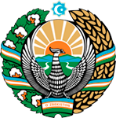 Grain processing plant
Project overview
Business model: Farm with production capacity of 60 thsd of wheat starch and 17 thsd tons of gluten, 30 thsd tons of glucose-fructose syrup,50 thsd tons of modified starch and 40 thsd tons of wheat bran per year
Financing
130 mln USD
Project scope
Construction of factory deep processing of grain
Production process for grain processing
Refining the wheat grain(starch, gluten)
Incentives
Infrastructure development at state cost* (project cost exceeding 15 mln USD)

By placing enterprises in the FEZ, investor receives tax breaks on land, property, water, CIT. 
(CIT - applied for investments over 3 mln USD)
Extraction of other subproducts
Packaging and distribution
Grain storage
Project description
Domestic market

Existing 4 neighbor markets
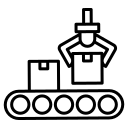 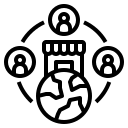 5 production line
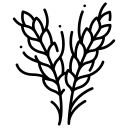 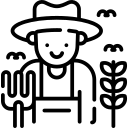 Capability to produce various food productsand extracts
~400 employees
Production and trade volume of grain (2024)
Production
Export
Import
Consumption
Consumption (CA)
Infrastructure
Gas                                           12 cents/m³
Electricity                             7 cents/kWh
Water                                     20 cents/m³
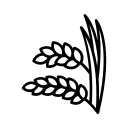 8 mln tons
-
2,7 mln tons
10,7 mln tons
21 mln tons
Ministry of Investment,
Industry and Trade of the Republic of Uzbekistan
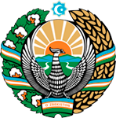 We invite to invest in grain processing plant
Project overview
Trade agreements
Competition: Uzbekistan offers highly competitive structure of operating costs for manufacturing of finished goods internationally
GSP+ agreement allows to export to EU at reduced or zero tariff for 6 200 products.
CIS Free Trade Agreement creates more integrated and open market with CIS countries.
Average water cost,
US cents per m3
Top-7 grain exporters, USD bln
Grain import in Uzbekistan, USD mln
Average wage, USD ths per month
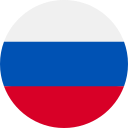 Location
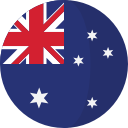 Bukhara region
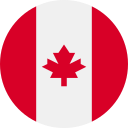 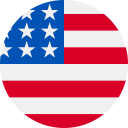 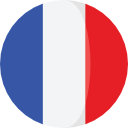 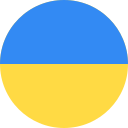 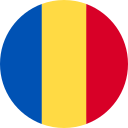 Uzbekistan
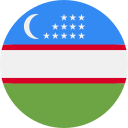 Availability of labor in food and agricultural industries
Local grain processing plants can benefit from:
- Constant demand for grain products
- Availability of skilled & unskilled labor
- Building on existing infrastructure and distribution networks
- Infrastructure development at state cost*
- Incentives: Free economic  zones offer tax breaks on land, CIT, water
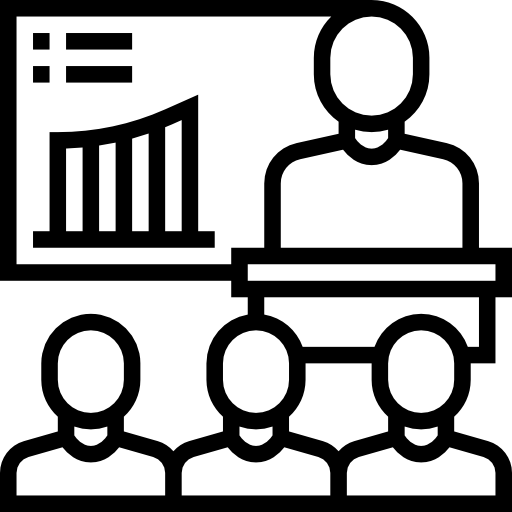 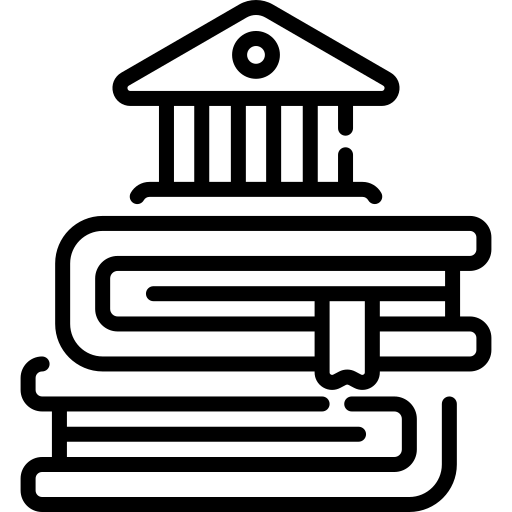 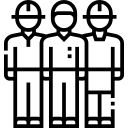 Ministry of Investment,
Industry and Trade of the Republic of Uzbekistan
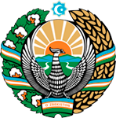 On the strategic international logistics corridor
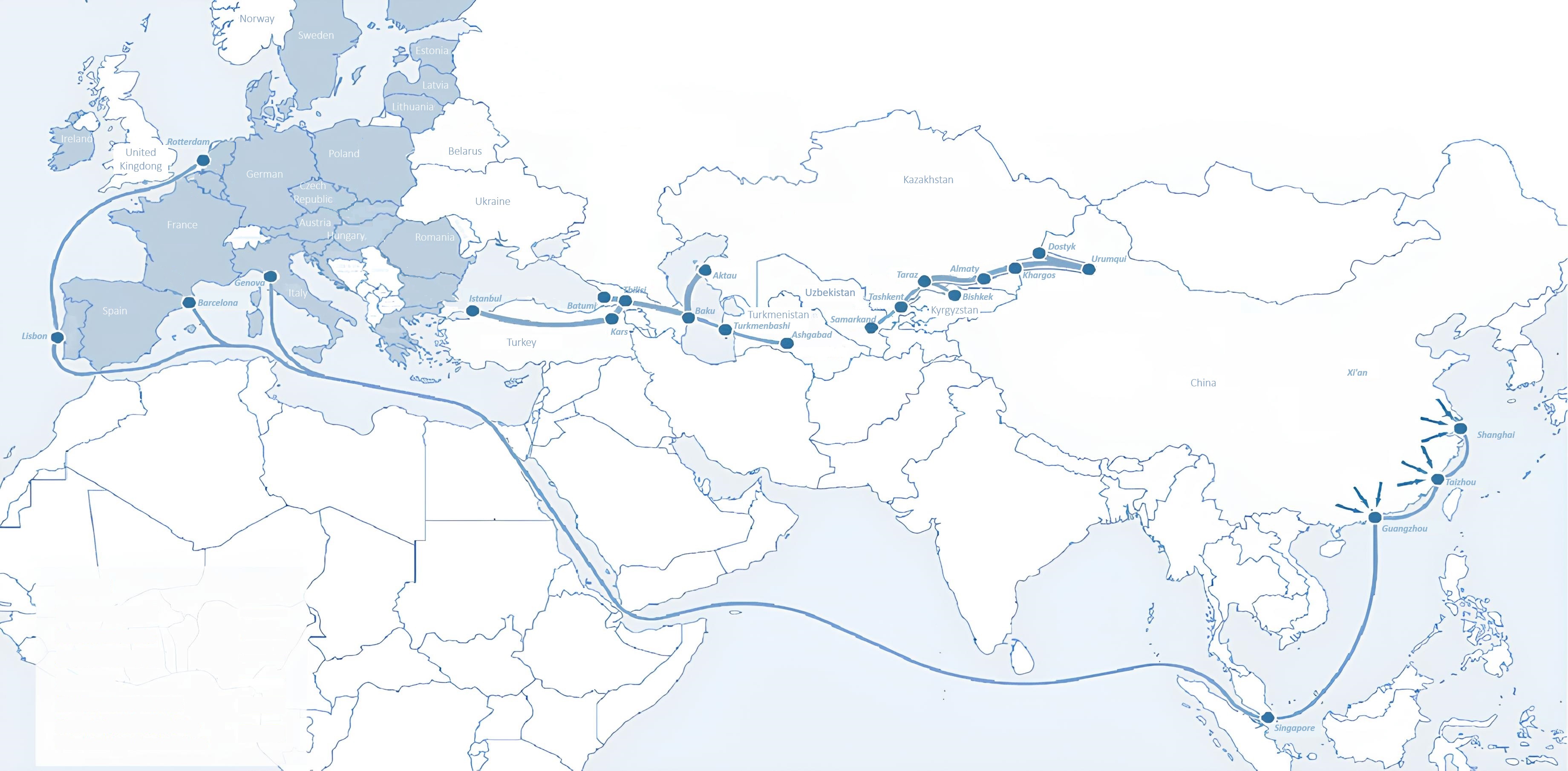 Sankt-Peterburg
Tallin
Latvia
Riga
Moscow
Klaipeda
Hamburg
Minsk
Berlin
Brest
Povorina
Kyiv
Essen
Lviv
Kandiagash
Paris
Volgograd
Chop
Aktogay
Ulan-Bator
Saksaulskaya
Astraxan
Beyney
Bayangal-Mangal
Osh
Kashgar
Malatya
Mersin
Mazar-i-Sharif
Saraxa
Xirat
Afghanistan
Peshavar
Iran
Pakistan
Bandar-e-Abbas
Chakhbahar
Karachi
Ministry of Investment,
Industry and Trade of the Republic of Uzbekistan
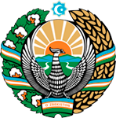 Excellent air connectivity from Tashkent and other Uzbek airports
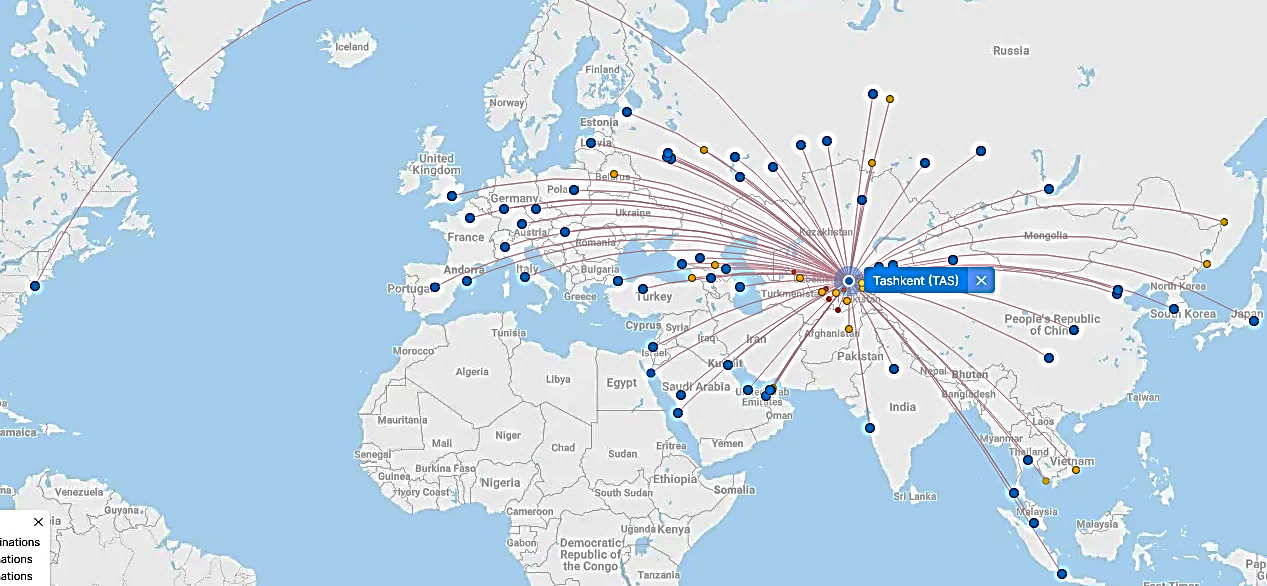 New York
A visa-free policy for tourists from 90 countries

Diverse range of 59 carriers in Uzbekistan’s airport

11 airports across the Country, the main airports are Tashkent, Samarkand and Bukhara